INHERITANCE
GREGOR MENDEL
A ‘heritable unit’ (gene) can be passed from one generation to the next
The heritable unit has alternative forms(alleles)
Each individual must have two alternative forms per feature
The gametes has only one alternative forms per feature
One allele can be dominant over the other
Contrasting features of pea plants
http://www.wikiwand.com/en/Experiments_on_Plant_Hybridization
Summary of mendel’s results
http://cosbiology.pbworks.com/w/page/22966103/9-01%20-%20Gregor%20Mendel
Alleles
Dominant- the allele that is expressed if it is present (T)
T-tall
Recessive- the allele that is only expressed when there is no dominant allele of the gene present (t)
t- short
Homozygous-same alleles (TT or tt)

Heterozygous- different alleles (Tt)
Monohybrid cross- ONE GENE ONLY
Punnett square- diagram that allows you to work out the results from a genetic cross
Genotypes- describes the genetic makeup of an organism in terms of alleles present (TT, tt or Tt)
Phenotype-the observable feature that results from the genotype (tall  or short)
What happens if both parents are hOMOZYGOUS?
TT (tall) X tt (short)
Genotype: 4Tt
Phenotype: 4tall
What happens if both parents are heterozygous?
Tt x Tt
Genotype: 1TT:2Tt:1tt
Phenotype: 3tall:1short
What if one parent is heterozygous and another is homozygous recessive?
Tt x tt
Genotype: 2Tt:2tt
Phenotype: 2tall:2short = 1:1
homozygous individuals can have PURPLE flowers or BLUE flowers. Heterozygous individuals have blue flowers.
Dominant allele- B (blue)
Recessive allele- b (purple)
Test cross
An organism that show a dominant characteristic could have either of two possible genotypes. It could be homozygous for the dominant allele(GG), or it could be heterozygous (Gg).
Find out the genotype of an individual with the dominant phenotype by crossing it with one known to have the homozygous recessive genotype for the same gene.
Test cross
T-tall					t-dwarf
TT x tt
Tt x tt
codominance
Two alleles are expressed in the same phenotype (equal dominance)
E.g. Snapdragon plants (red, white, pink)
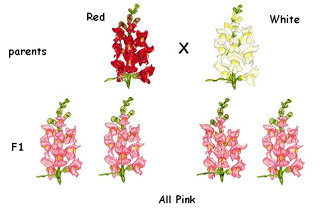 https://sites.google.com/a/wyckoffschools.org/cells-and-heredity/home/chapter-5-1/punnett-squares?tmpl=%2Fsystem%2Fapp%2Ftemplates%2Fprint%2F&showPrintDialog=1
codominance
CWCW- white flowers
CWCR- pink flowers
CRCR- red flowers
PINK X WHITE
Codominance in human blood groups
http://igbiologyy.blogspot.com/2014/03/codominance.html
What happens if both parents belong to iaib blood group?
IAIB X IAIB
GENOTYPE: 2AB:1AA:1BB
PHENOTYPE: 2AB:1A:1B
What happens if ONE parent BELONG TO iaib blood group AND THE OTHER TO iaiO ?
IAIO X IAIB
GENOTYPE: 1AA:1AO:1AB:1BO
PHENOTYPE: 2A:1AB:1B
KEY WORDS
sex chromosomes: chromosomes that determine sex
X chromosome: the larger of the two sex chromosomes in mammals
Y chromosome: the smaller of the two sex chromosomes in mammals
SEX DETERMINATION
Ration of Genotypes:  50% XX : 50% XY

Ratio of Phenotypes   50% female: 50% Male
sex-linked GENES
genes that are found on a part of one of the sex chromosomes (usually the X chromosome) and not on the other sex chromosome; they therefore produce characteristics that are more common in one sex than in the other
PEDIGREE of a sex-linked characteristic
https://sites.ualberta.ca/~pletendr/tm-modules/genetics/70gen-hemophil.html
sex-linked characteristic
XHXh – carrier woman
XHXH – normal woman
XHY – normal man
XhY – hemophilic
  Test: Carrier woman x normal man
Sources: Images from Google
	Cambridge IGCSE Biology Coursebook 2nd ed.
	Biology for Cambridge IGCSE Coursebook 4th ed. 
	 Edexcel IGCSE Biology (Pearson)